Екологічний проєкт: ”Природне поновлення лісових насаджень на прикладі бука лісового в гірських умовах Карпат”
Автор роботи – Сікора Олеся Василівна, учениця 10 класу Липчанської ЗОШ I-III ступенів Хустського району Закарпатської області 
Керівник – Губаль Наталія Степанівна, вчитель біології вищої категорії Липчанської ЗОШ I-III ступенів
Актуальність теми: 
Бук лісовий в Україні зустрічається лише у західних регіонах та в гірській частині Криму. Утворює високопродуктивні чисті і змішані насадження, які мають велике господарське значення і виконують важливі біосферні функції.

Предмет дослідження – стан, продуктивність та відтворення бука лісового на території Липчанського шкільного лісництва.
Мета: 
вивчення закономірностей лісо поновлювального процесу під наметом букових насаджень в умовах Закарпатської області;
вивчення стану природного поновлення букових лісів Українських Карпат та виявлення закономірностей його формування залежно від впливу окремих абіотичних і біотичних чинників;
з’ясування значення лісу в житті людини, обґрунтувати необхідність раціонального використання лісових ресурсів.
Завдання: вивчити стан природного поновлення букових лісів Українських Карпат та виявлення закономірностей його формування залежно від впливу окремих абіотичних і біотичних чинників;
з’ясувати значення лісу в житті людини;
обґрунтувати необхідність раціонального використання лісових ресурсів.
Об’єкт дослідження – ділянка з природнім поновленням бука лісового після суцільної санітарної рубки.
Метод дослідження – фактори, що сприяли природному поновленню бука лісового.
Проблемне питання:
Формування в суспільстві екологічного світогляду і виховання екологічної культури, поширення знань про роль лісів у природі та житті людини.
Ліс-одвічна симфонія природи, її храм-Липча-
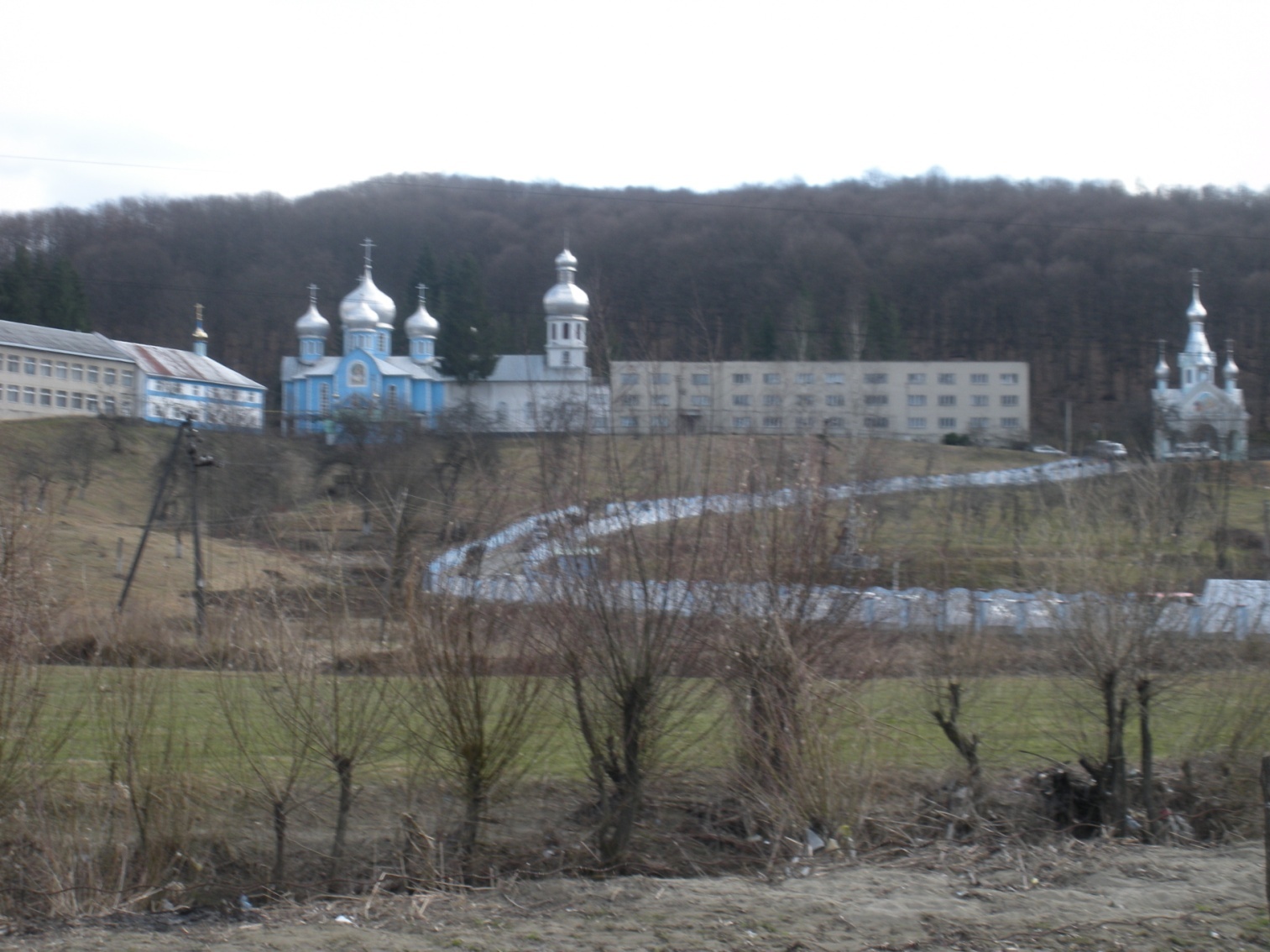 Ліс може опиратися майже всім руйнівним силам природи, безсилий він лише проти одного ворога – людини                                                       Карл Гайер
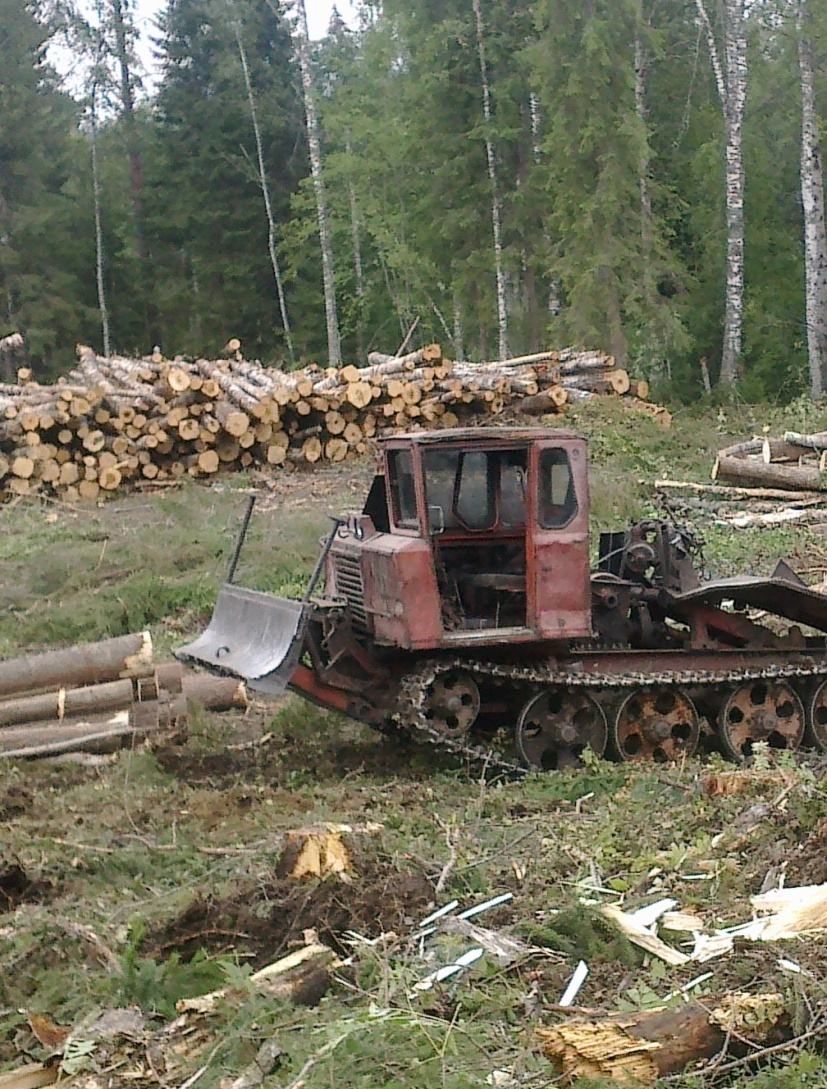 Щедрість і багатство карпатських лісів
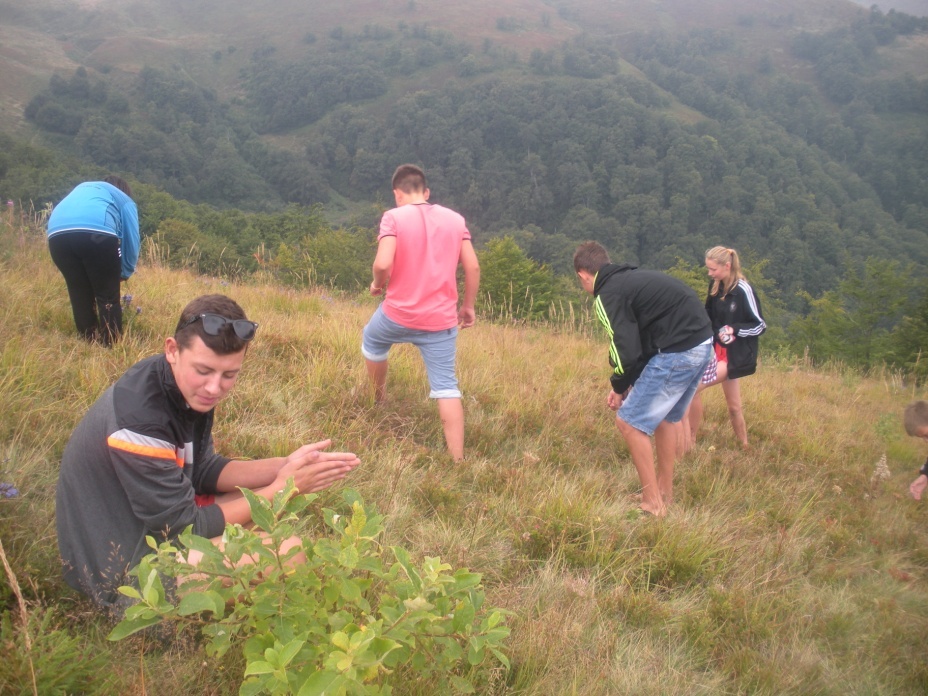 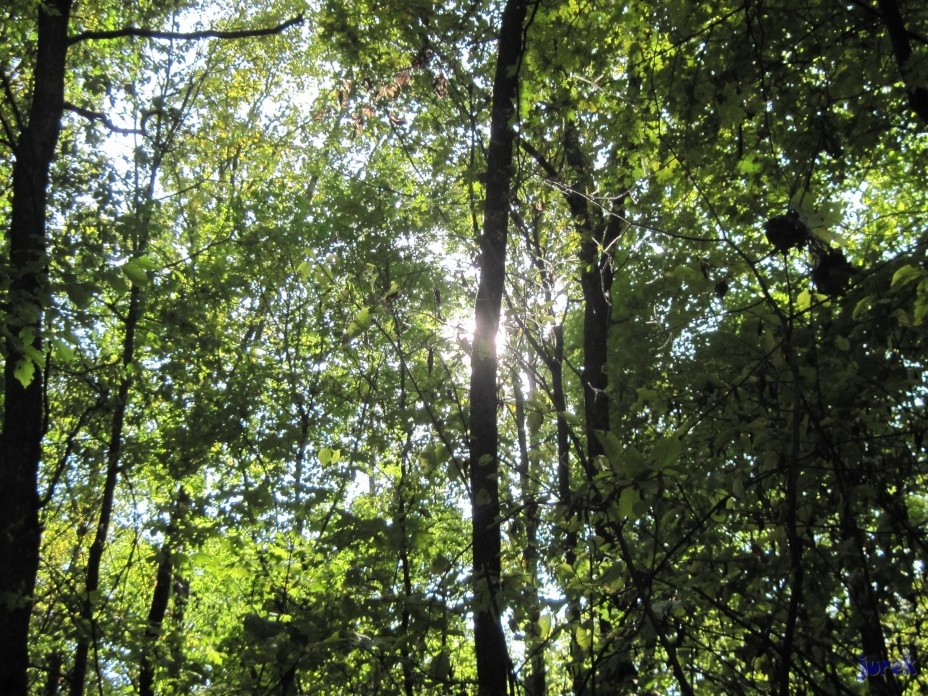 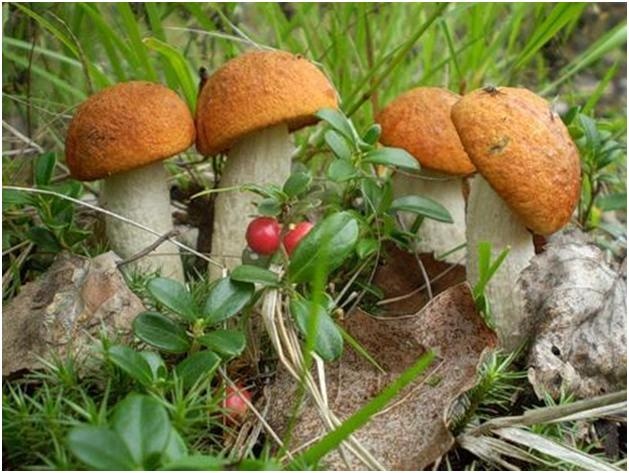 Мішані ліси
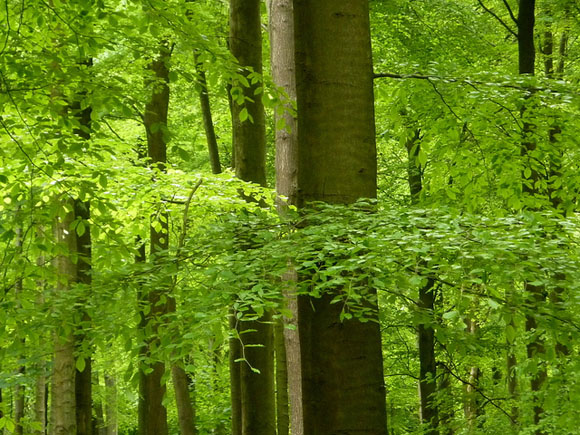 Ліс – найбільше диво на Землі!
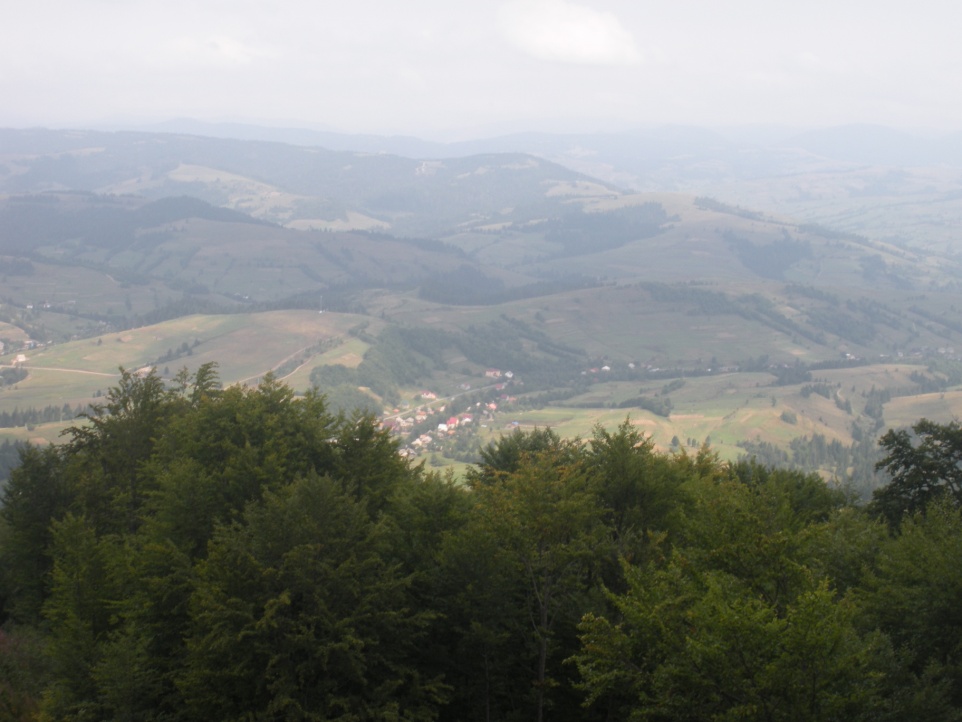 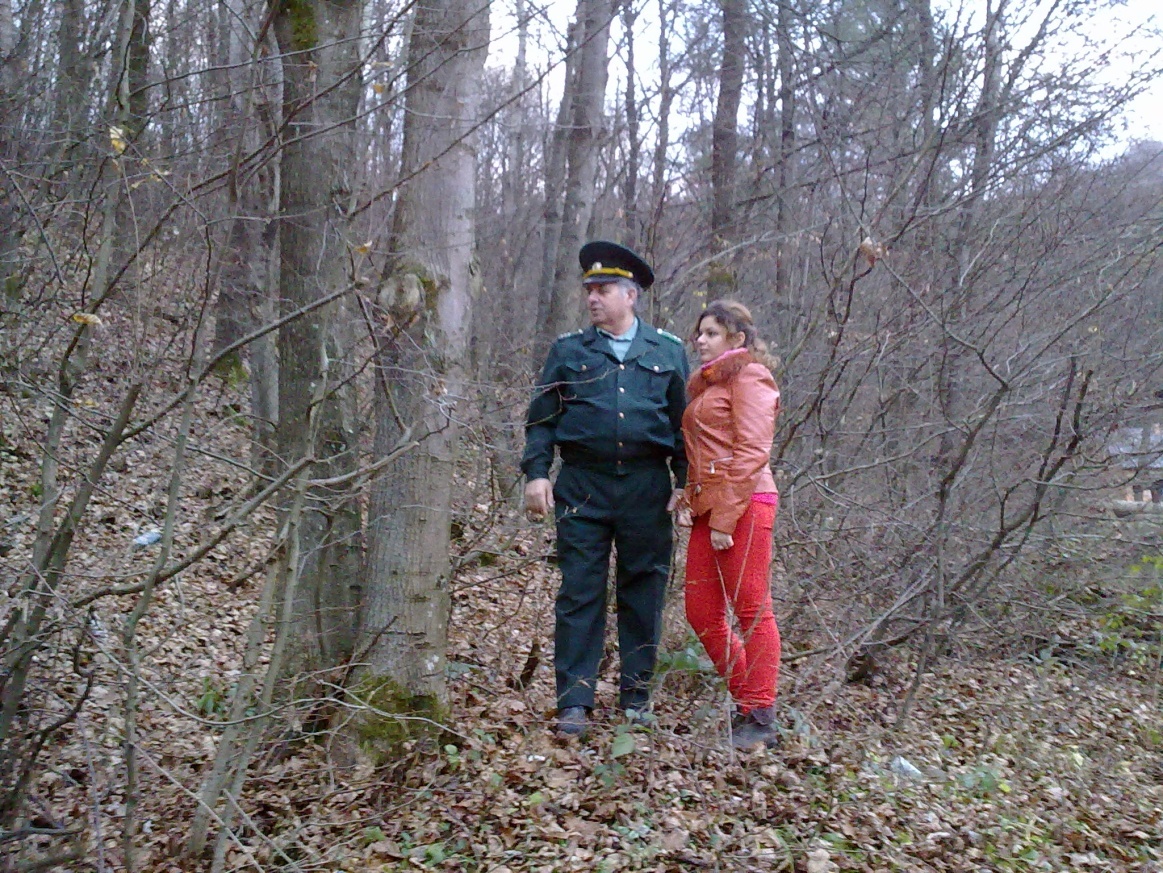 Посади 10 дерев замість одного зрубаного, щоб діти твої були живі й здорові!
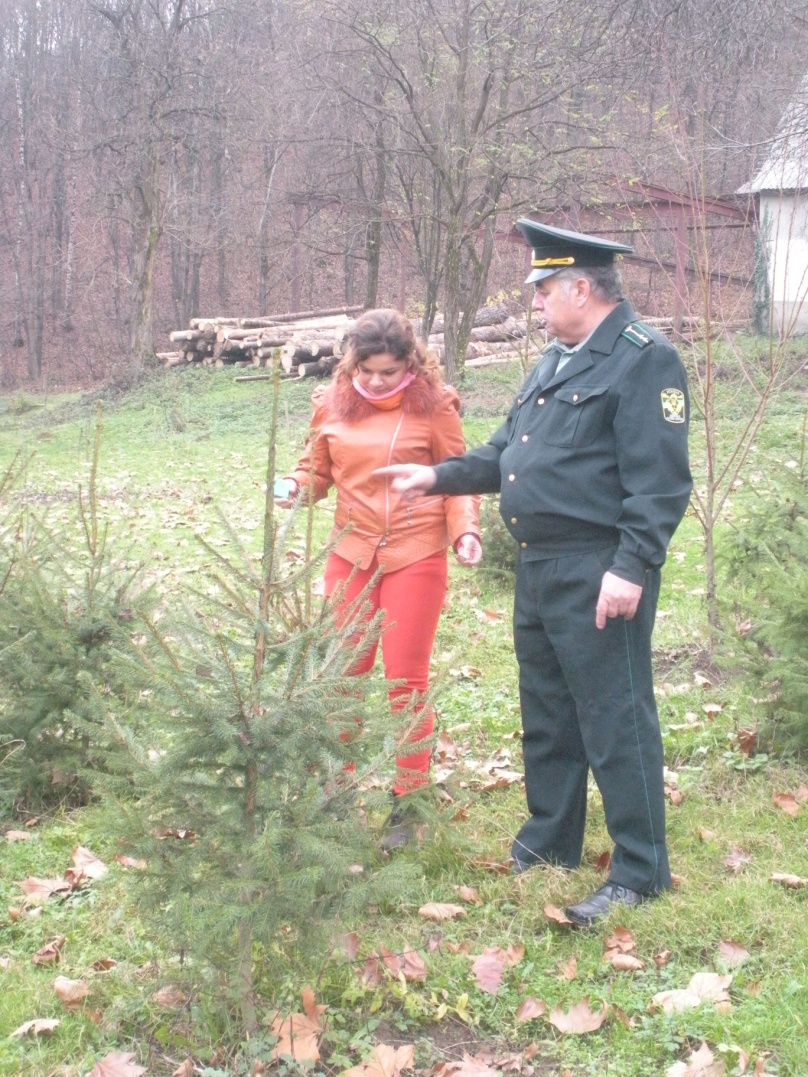 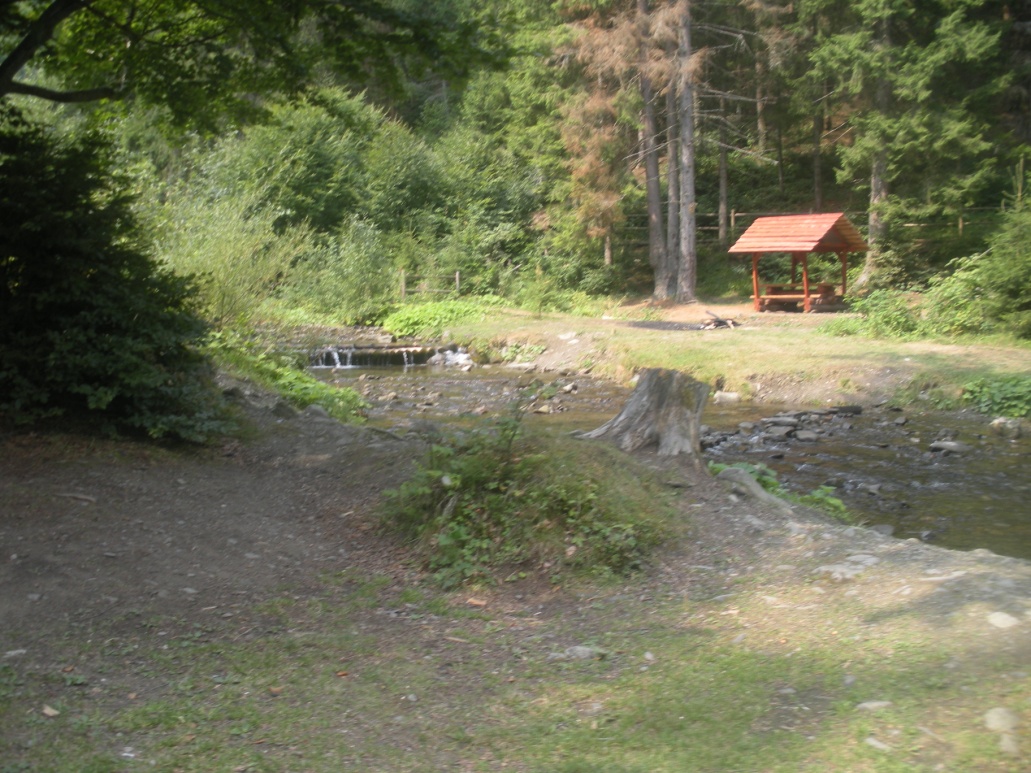 Ліс – найбільше диво на Землі!
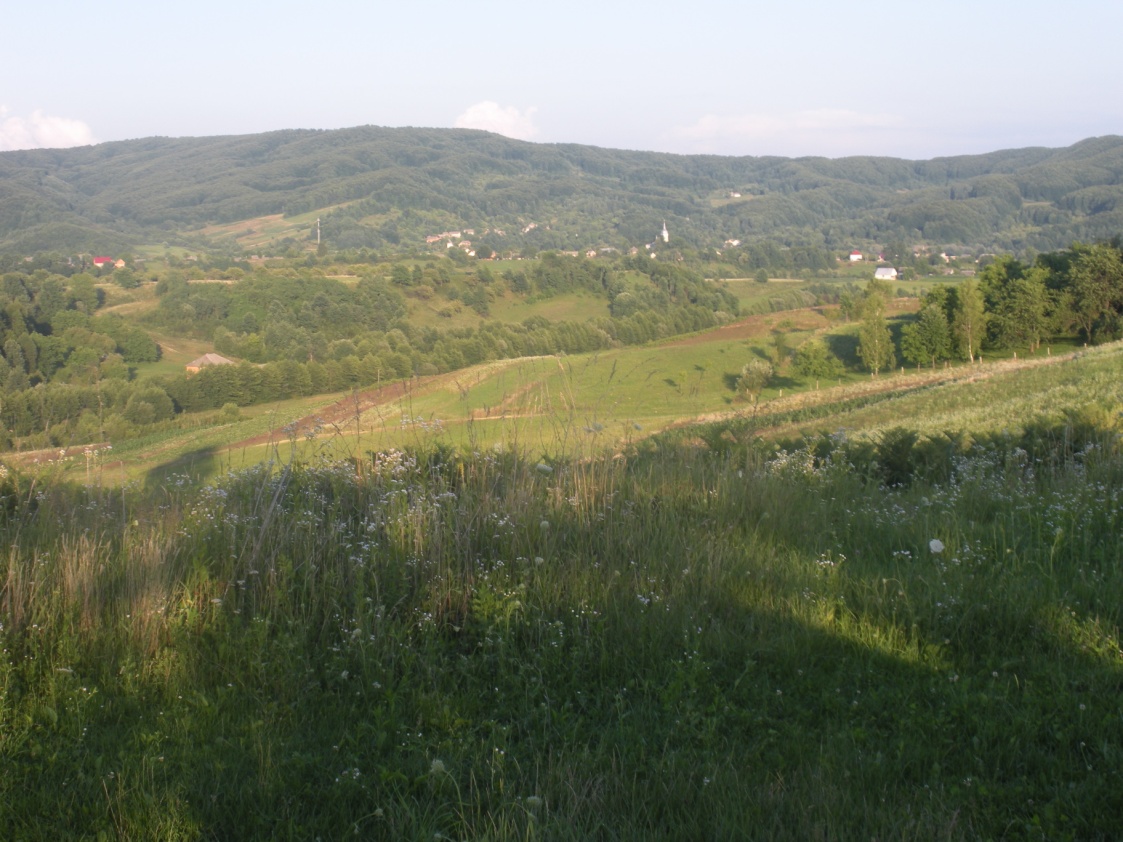 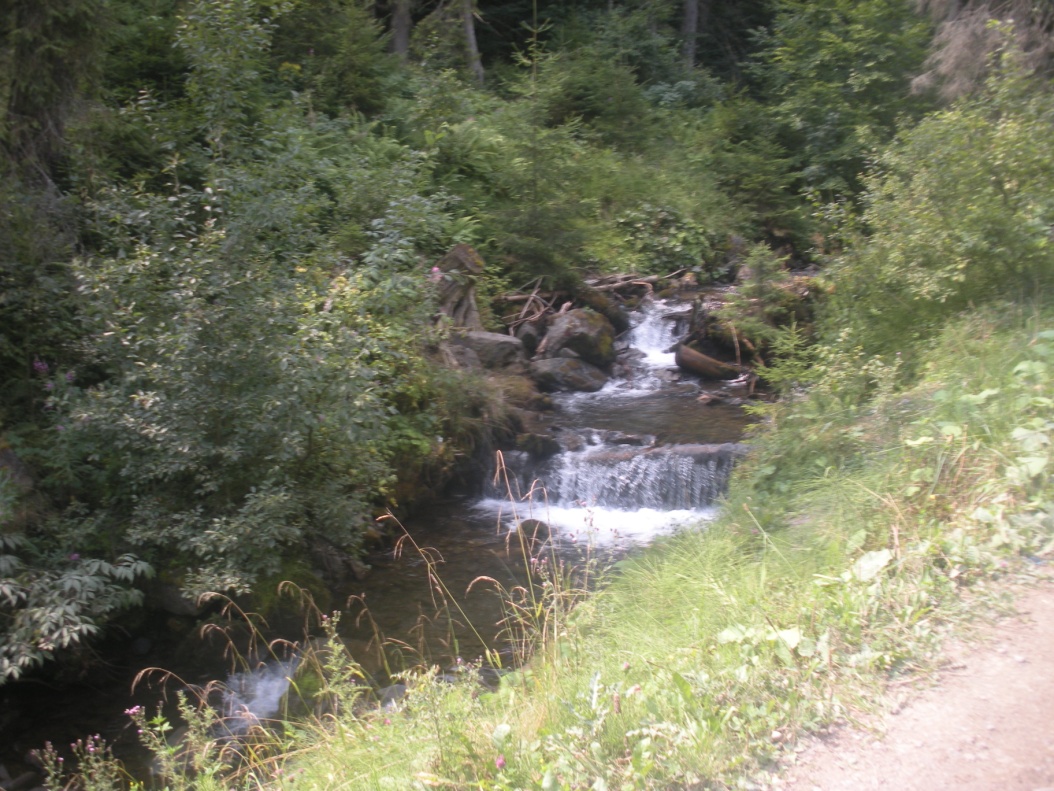 Ігнатко О.Ю. – помічник лісничого Липчанського навчально-виробничого лісництва Закарпатського лісотехнічного коледжу
Той хто любить паростки кленовіХто діброви молоді роститьСам достоїн людської любовіБо живе й працює  - для столітьМ.Рильський
Контора Липчанського навчально-виробничого лісництва розміщена на території Липчанського лісництва
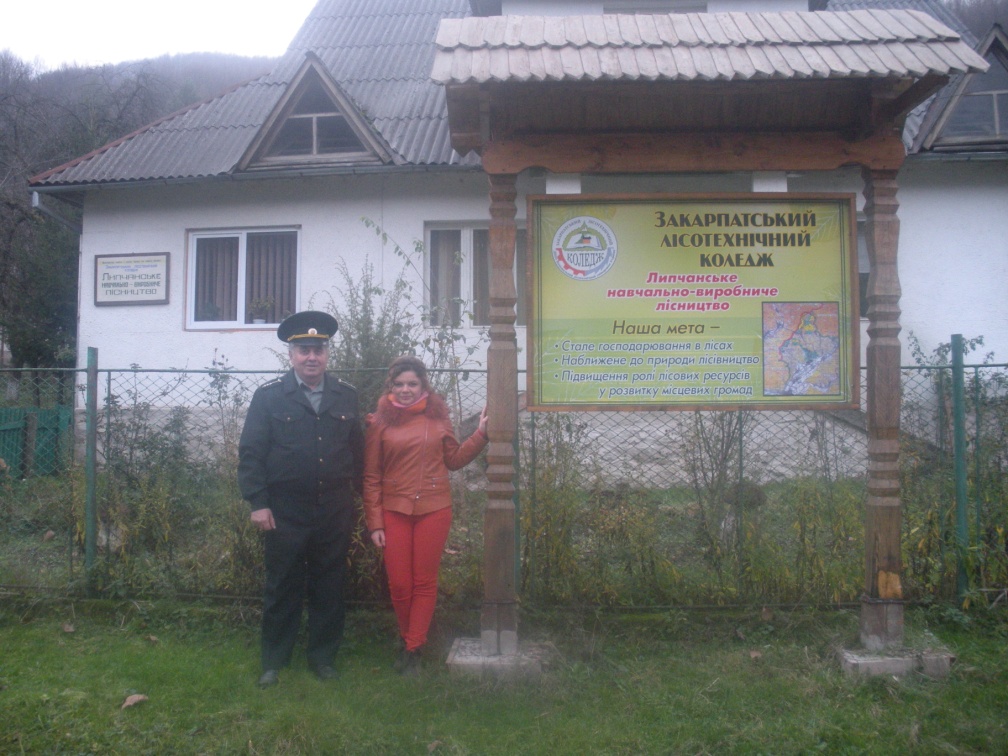 Ознайомлення з флорою і фауною лісу Липчанського лісництва
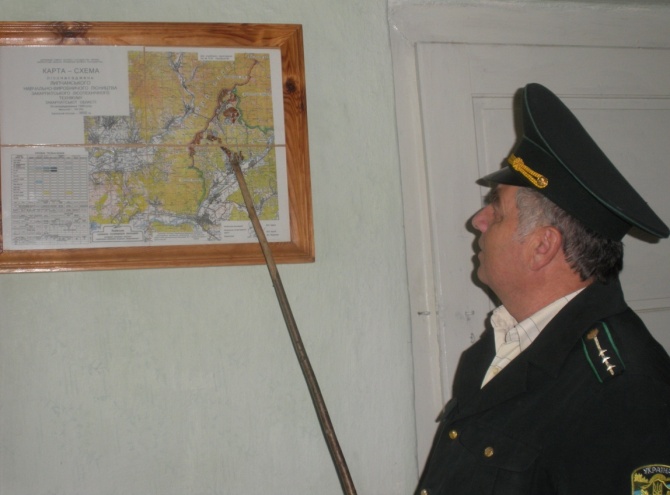 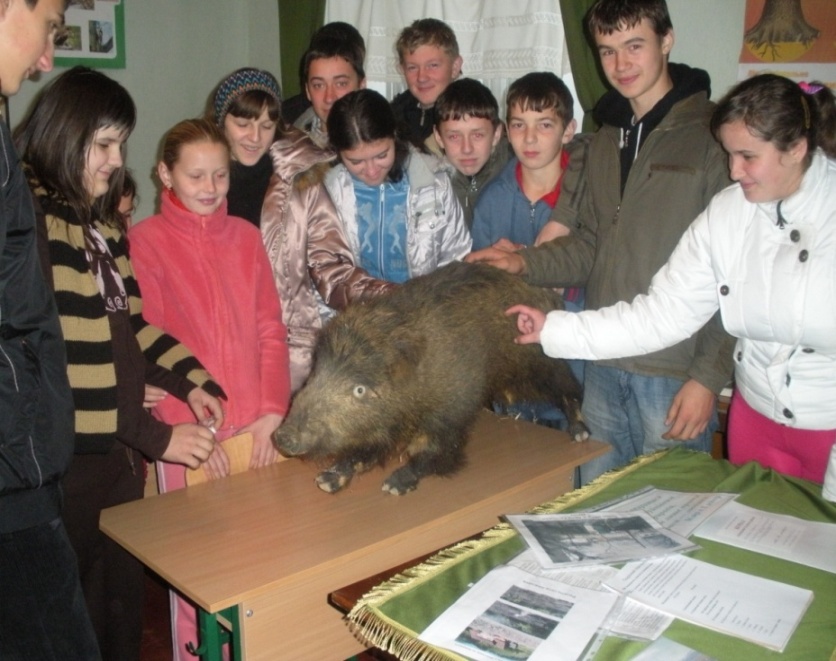 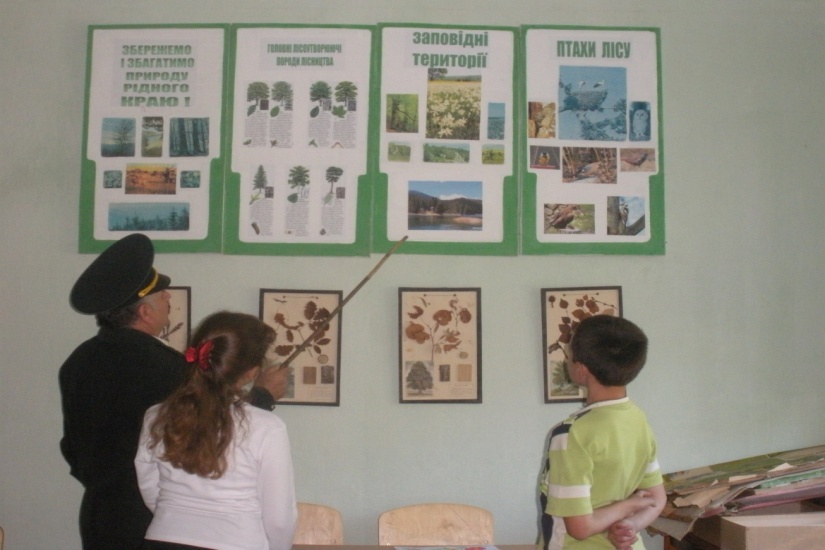 Ліс та його жителі
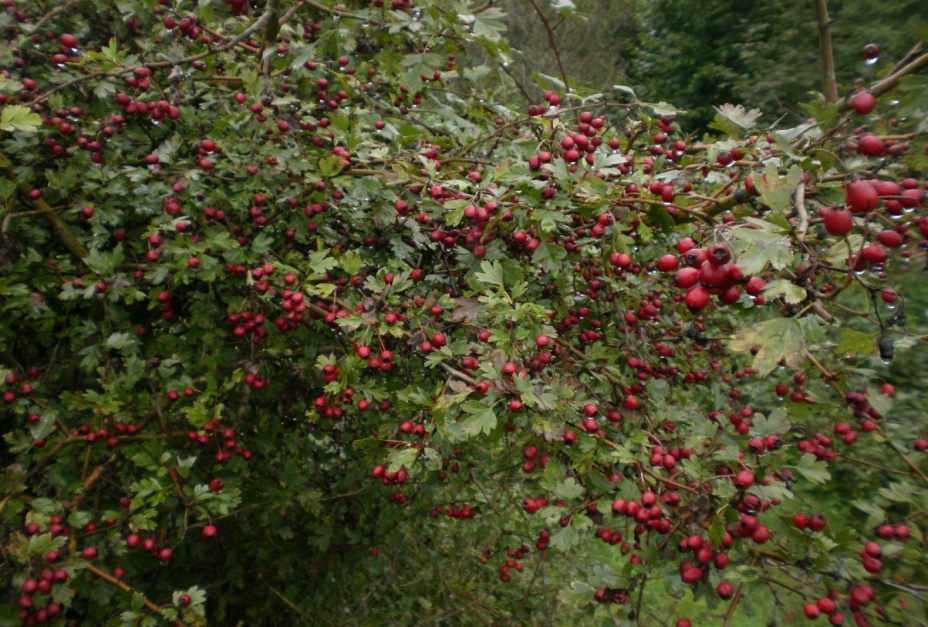 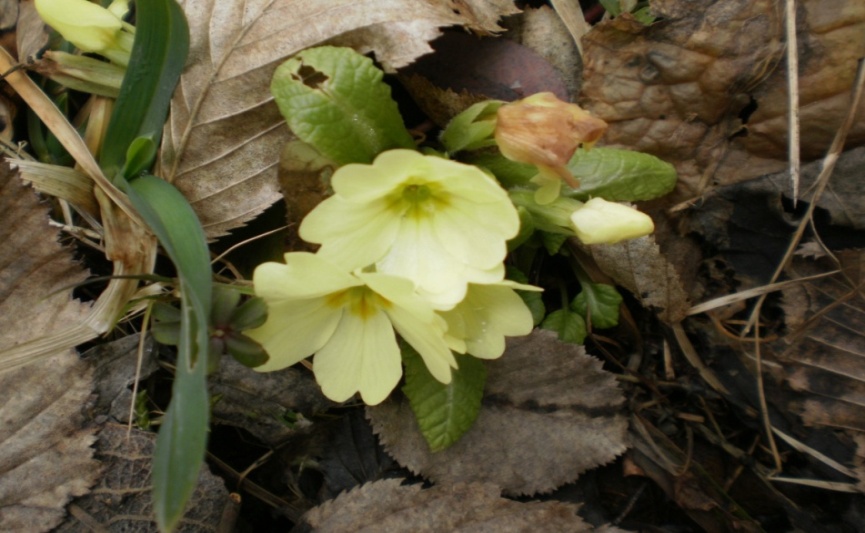 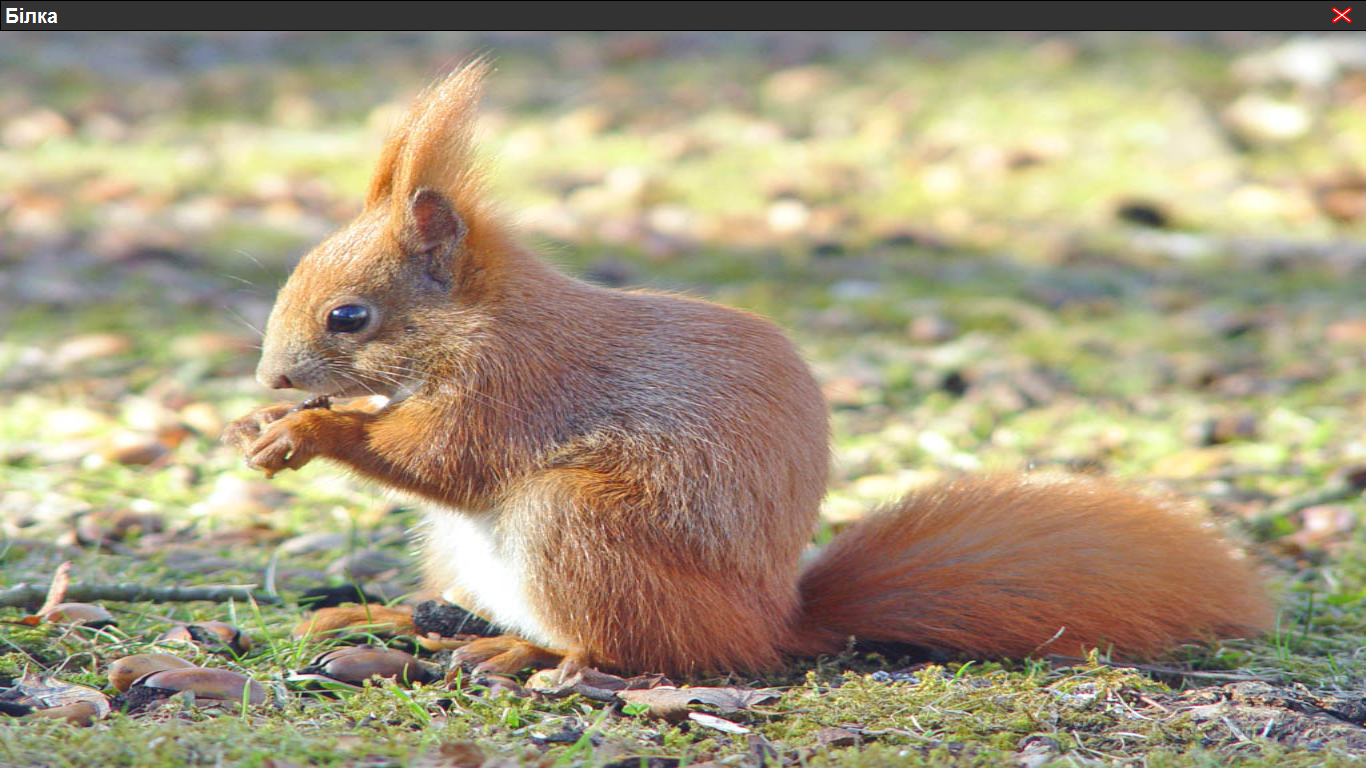 Щоб виростити ліс потрібні три покоління
Все починається з насінини
Збір насіння деревних порід
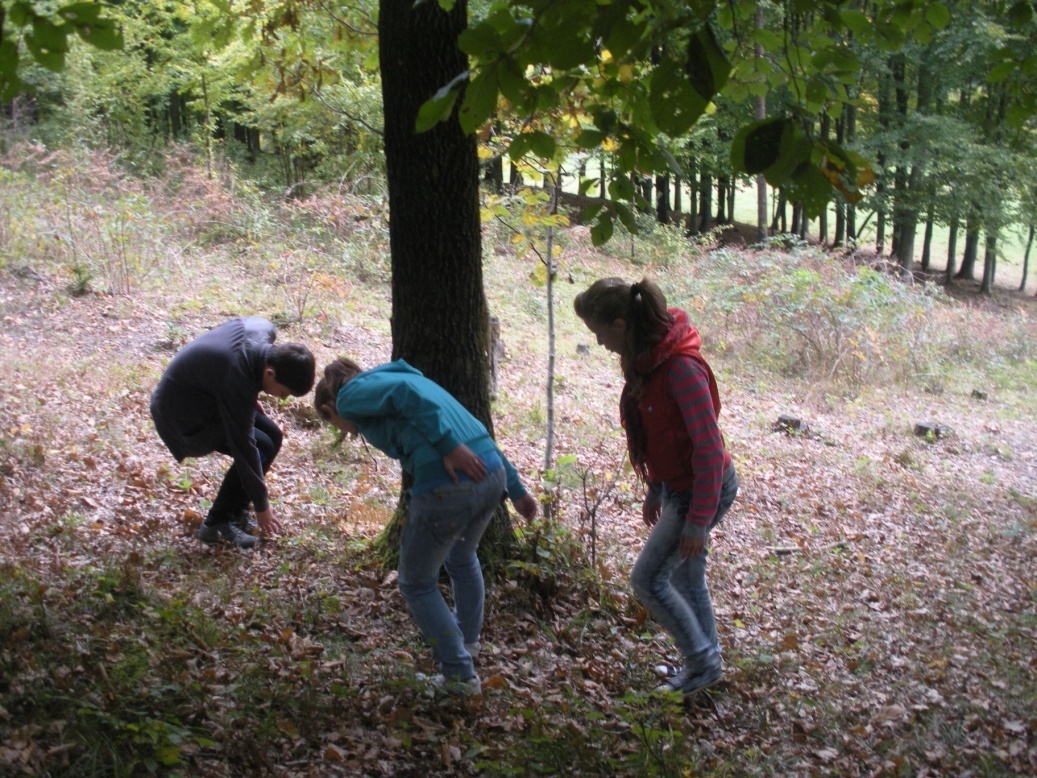 Перші паростки
Молоді насадження починають самостійне життя
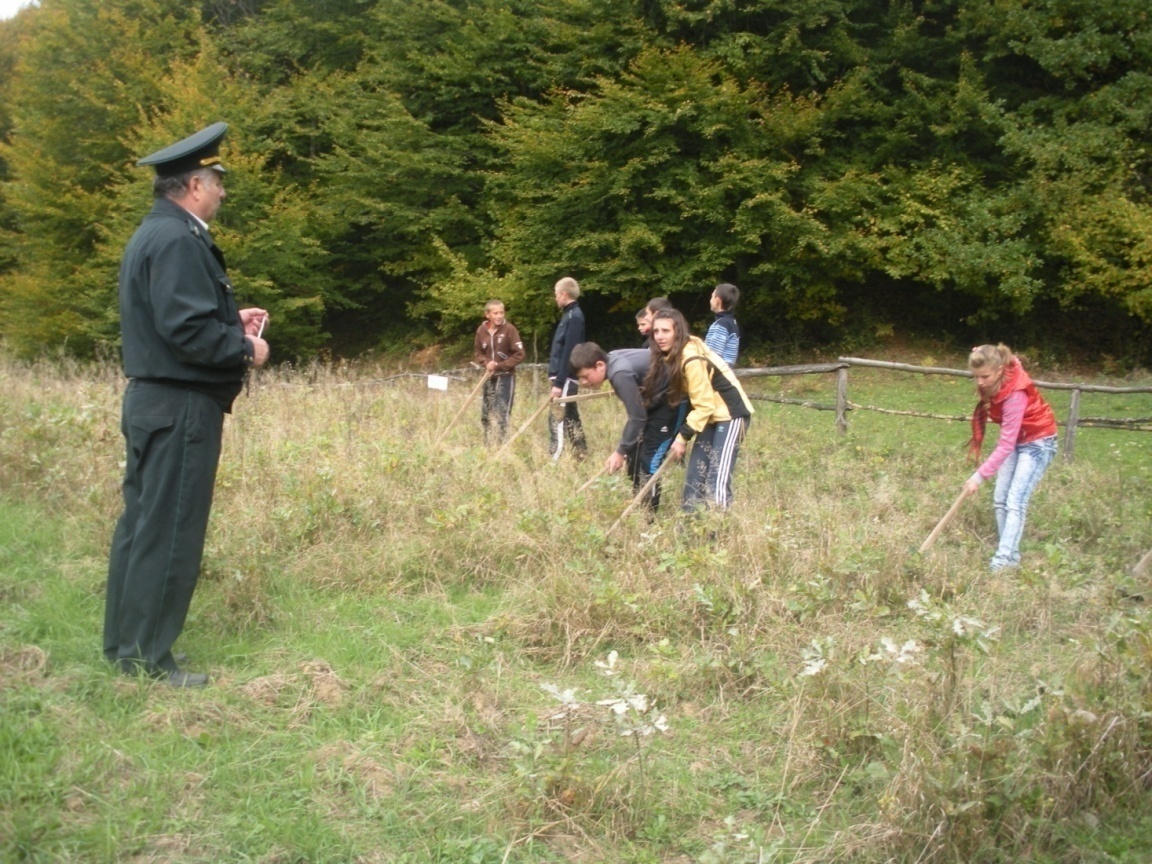 Людина, причетна до посадки деревця, ніколи за життя не підніме руки, щоб його знівечити, зламати
Об’єктом дослідження була вибрана ділянка з природнім поновленням бука лісового (Fagus silvatica L), після суцільної санітарної рубки
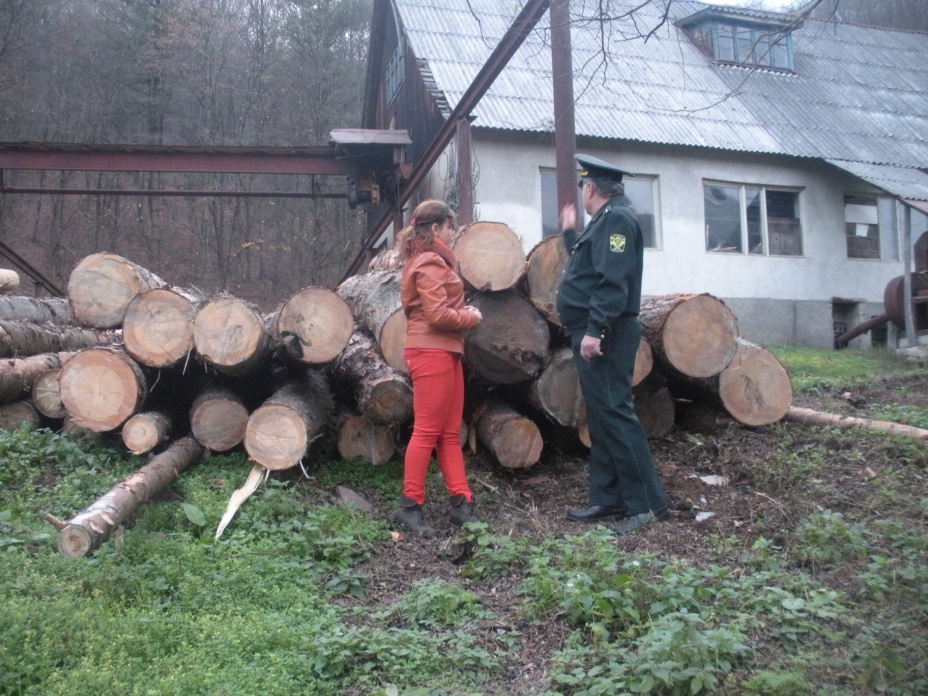 Фактори, що сприяли природньому поновленню бука лісового:1. Рубка проводилася в зимній період, і наявність снігового покриву зменшила механічне пошкодження природнього поновлення.2. Розташування ділянки на північній стороні.3. Стіна лісу сприяла затіненню сіянців .4. Відсутність м’яколистяних  порід.5. Значна густота сіянців.
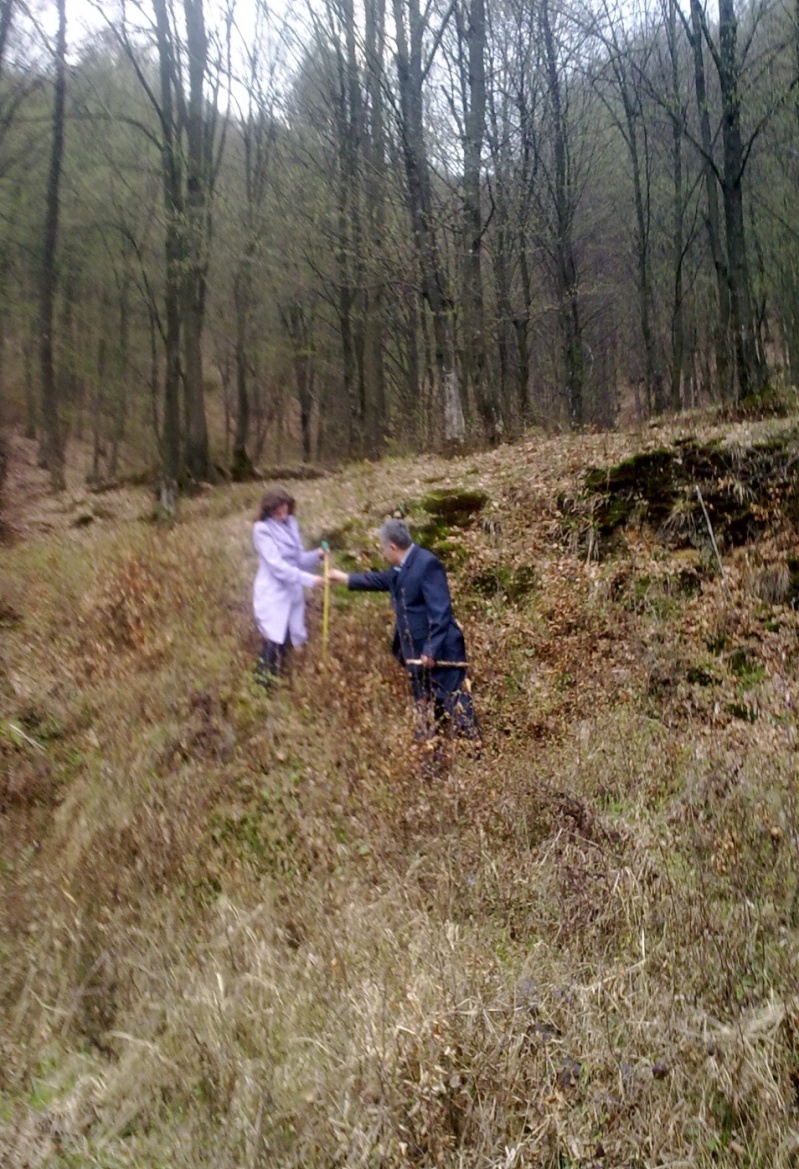 Дослідження виявили переваги природного лісовідновлення над штучним. А саме:- швидке проростання насіння;- висока приживлюваність сіянців;- швидкий ріст;- природнє поновлення не потребує догляду;- сіянці не потерпають від сонячного перегріву ;
- верхівковий пагін виділяється інтенсивним ростом;- природнє відновлення більш стійке до різних захворювань;- молоде насадження майже не потребує додаткових затрат робочої сили та коштів;- термін вирощування лісу скорочується на 10-20 років.
На сьогоднішній день природнє відновлення бука характеризується швидким ростом
У час буренного науково-технічного прогресу виникла органічна потреба спілкування людини з лісом
Ось що залишаємо ми після себе. А що буде потім?
Збережімо зелені легені планети! Ми сподіваємось, що пізнання лісу стане для нас справою життя!
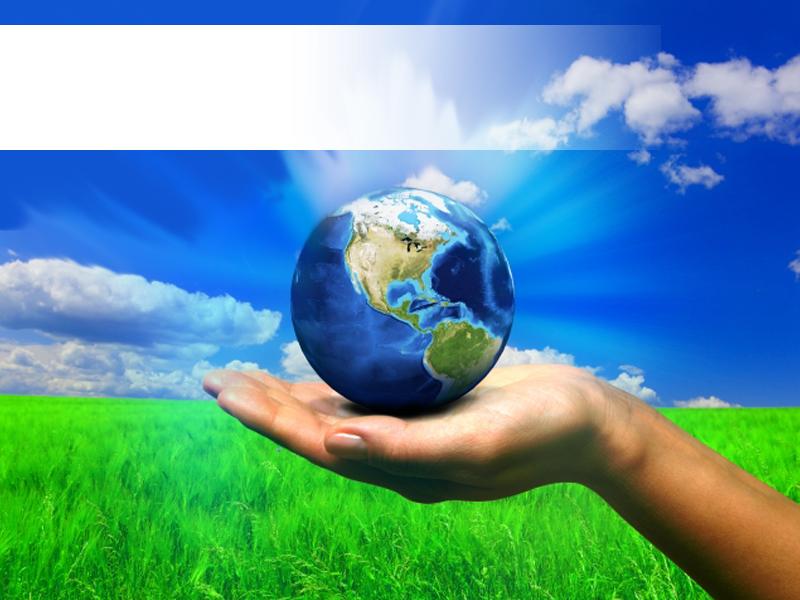 Дякую за увагу!
Free Powerpoint Templates